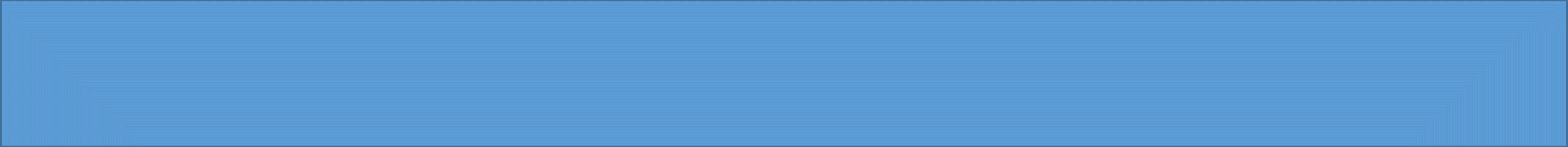 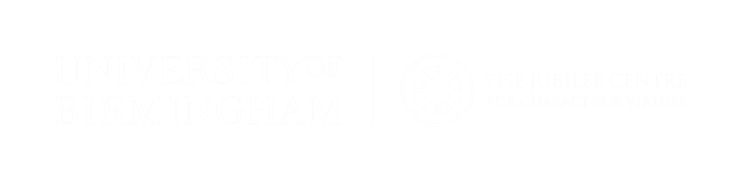 Screen time dilemmas
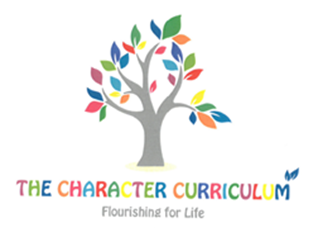 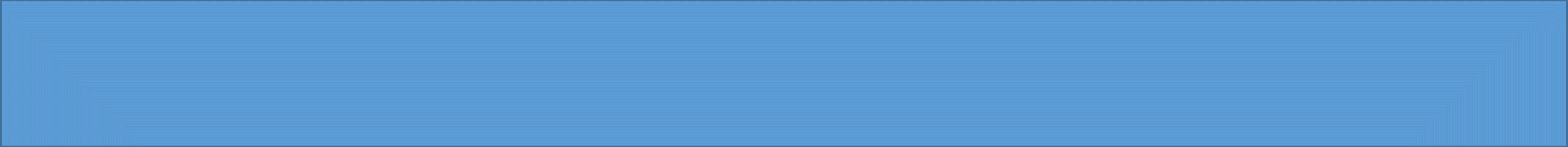 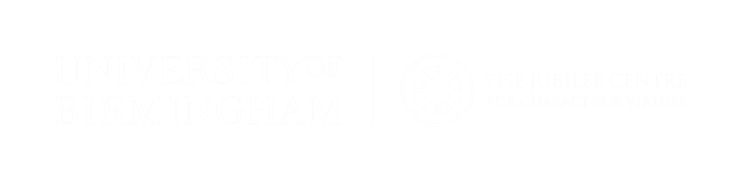 Technology can be our best friend, and technology can also be the biggest party pooper of our lives. It interrupts our own story, interrupts our ability to have a thought or a daydream, to imagine something wonderful, because we're too busy spending the walk back from the cafeteria on our mobile phones.
 - Steven Spielberg
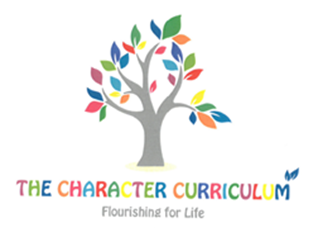 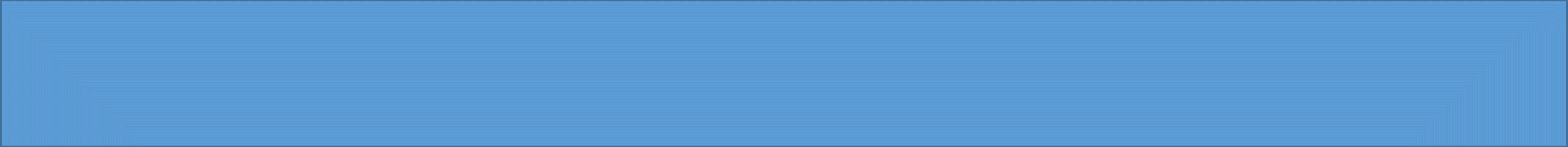 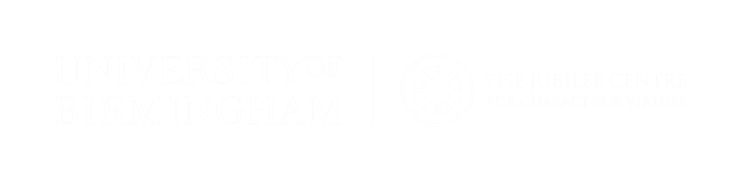 What is the problem?

How would you feel?

What virtues are involved in this scenario?

What do you think a wise thing to do is? Why?
You are just about to beat your high score on your favourite computer game when your Mum calls that it’s time for dinner. You pause it and come down. When she asks you what you’ve been doing, you say a project for school. As a reward for how hard you’re working on your project, Mum says you can have some extra time on your console.
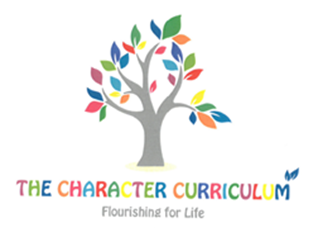 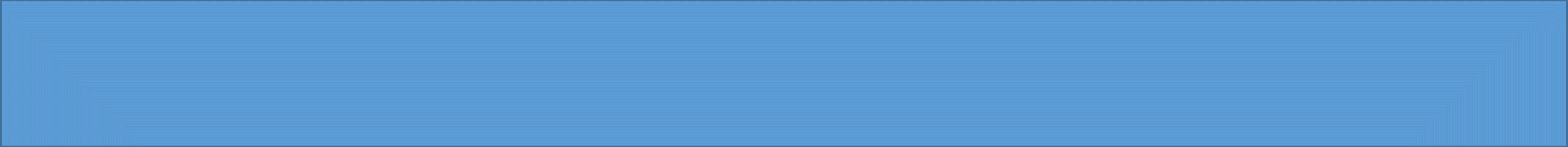 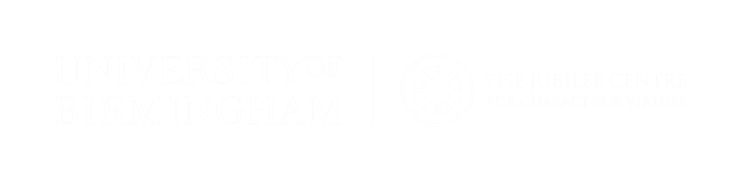 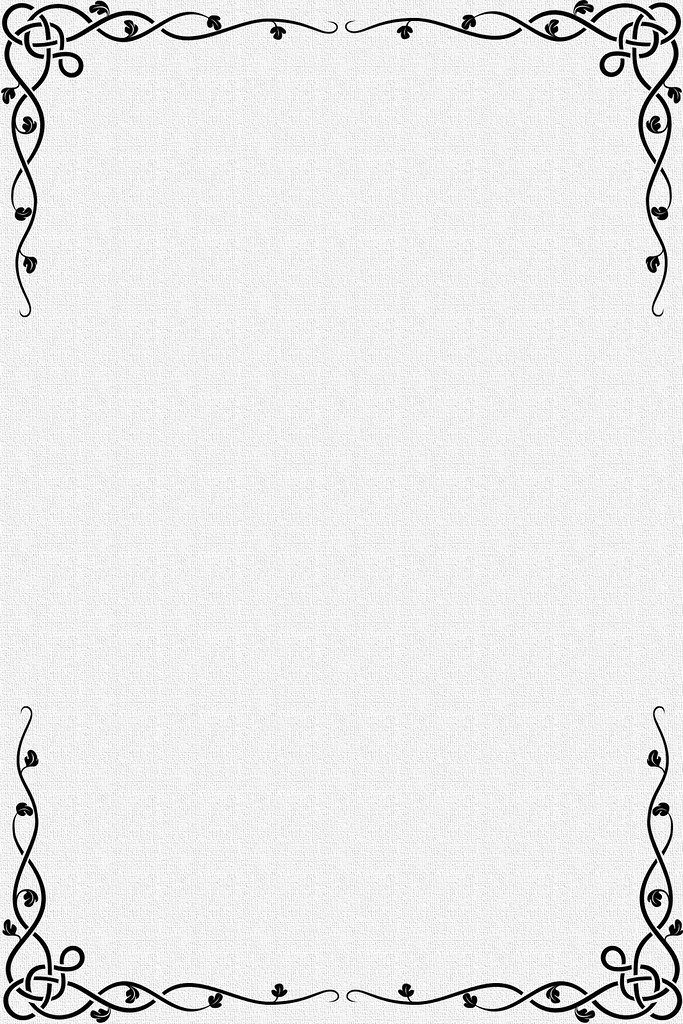 Dear Sally,
I think I might have a problem. I feel anxious and panicked if I am away from my phone for too long. I check it the moment that I wake up and just before I fall asleep. Sometimes I even check it in the middle of the night. When I get home from school, I use screens to do homework, watch YouTube videos and to play video games. I am constantly tired and grumpy. I feel like it might be out of control. Can you help me?
J, aged 9
What suggestions can you make to help? 

Write a letter with some advice and encouragement for J.
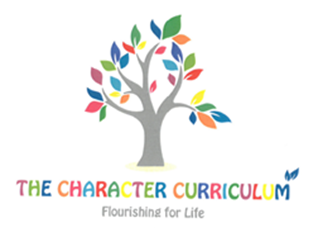 Image:flikr.com
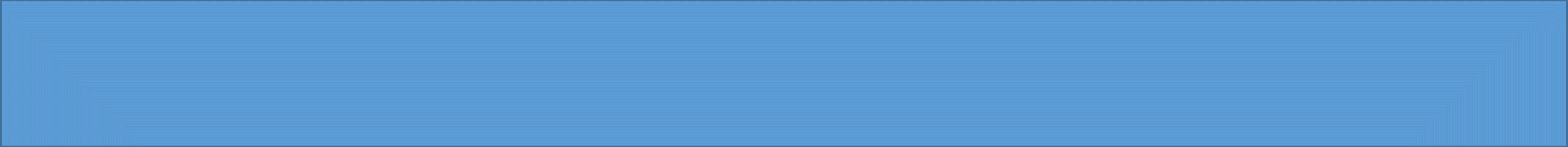 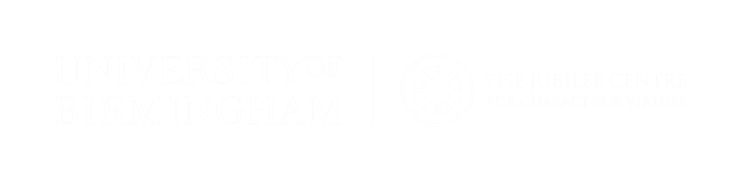 Draw around your hand.

On each finger, write one tip for having a balance between screen time and other activities.

Share your tips with someone on your table.
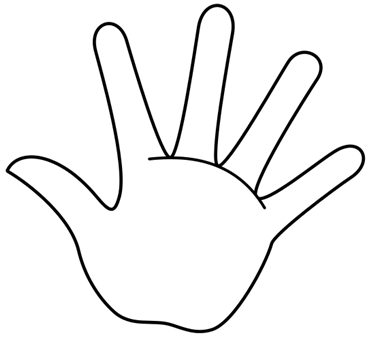 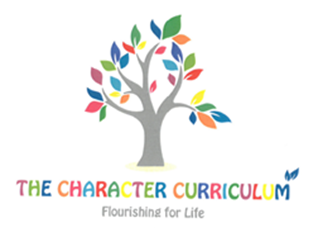 Image: commons.wikimedia.org